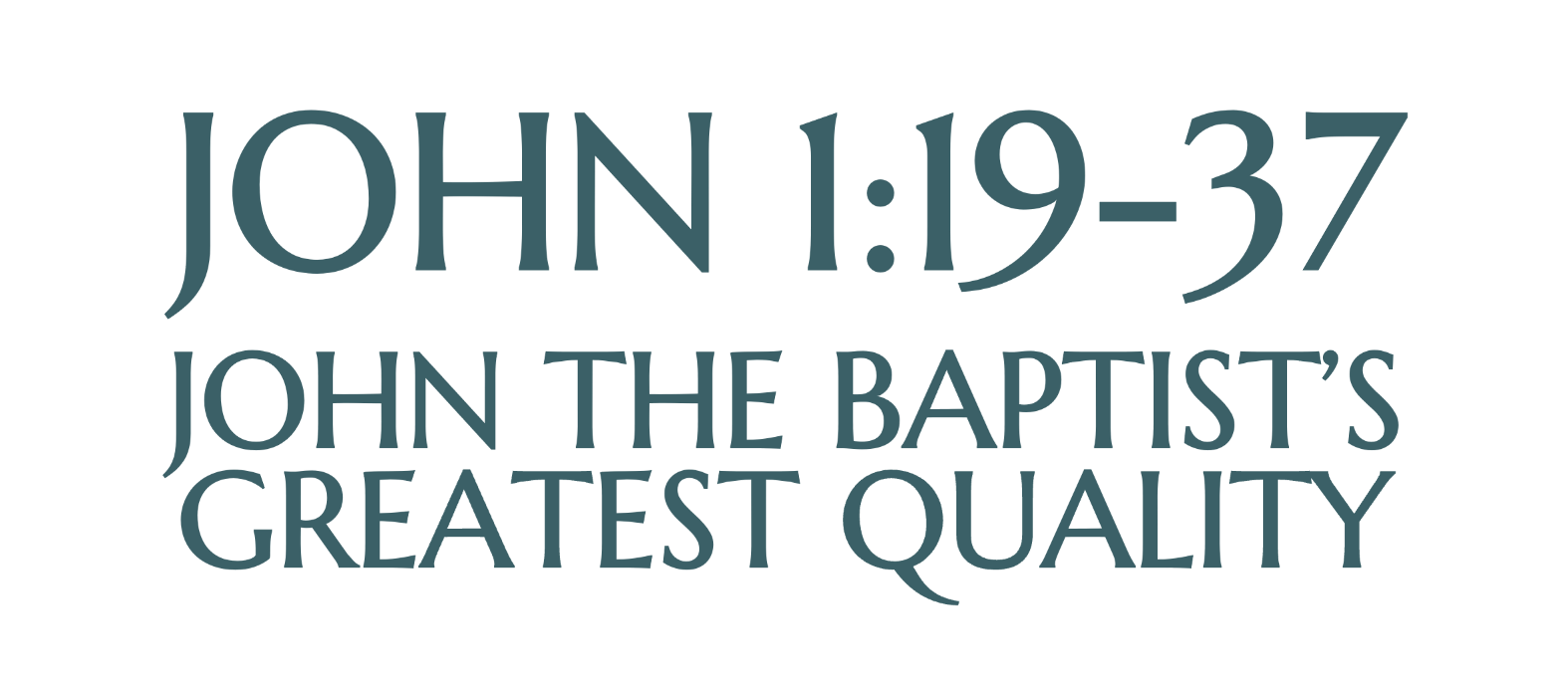 John the Baptist was an incredible man.
Matthew 11:11


But what was his greatest quality?
John the Baptist was an incredible man.
Matthew 11:11


But what was his greatest quality?
(Mt. 11:11) Jesus said,
“Of all who have ever lived,
none is greater than John the Baptist.”
(Jn. 1:19) This is the testimony of John, when the Jews sent to him priests and Levites from Jerusalem to ask him,
“Who are you?”
(Jn. 1:19) This is the testimony of John, when the Jews sent to him priests and Levites from Jerusalem to ask him,
“Who are you?”
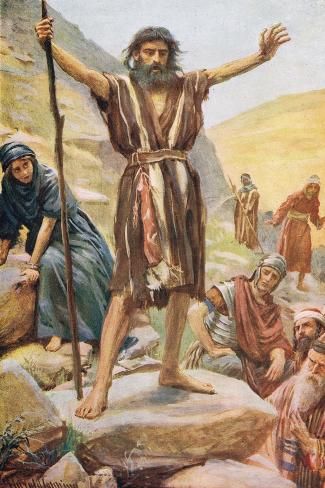 John the Baptist
Eccentric
Appearance (Matthew 3:4)
Nazarite vow (Numbers 6; Luke 1:15)
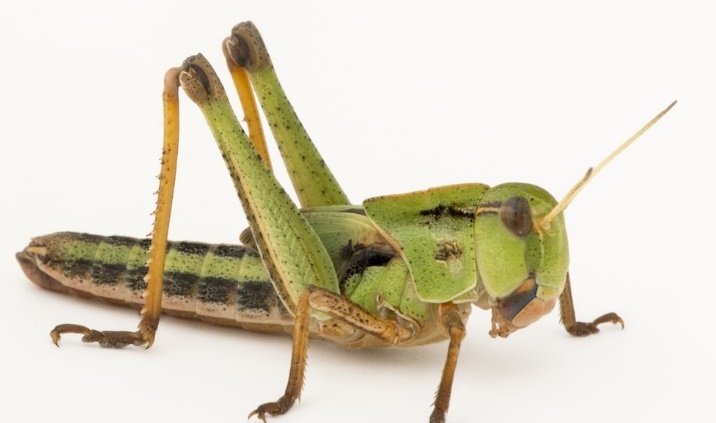 (Jn. 1:19) This is the testimony of John, when the Jews sent to him priests and Levites from Jerusalem to ask him,
“Who are you?”
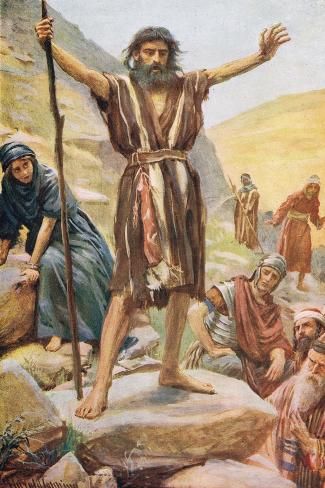 John the Baptist
Eccentric
Appearance (Matthew 3:4)
Nazarite vow (Numbers 6; Luke 1:15)
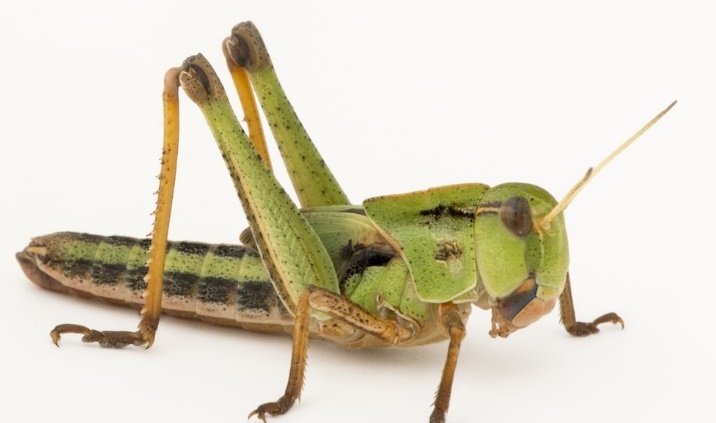 (Mt. 3:4) Now John himself had a garment of camel’s hair and a leather belt around his waist.
His food was locusts and wild honey.
(Jn. 1:19) This is the testimony of John, when the Jews sent to him priests and Levites from Jerusalem to ask him,
“Who are you?”
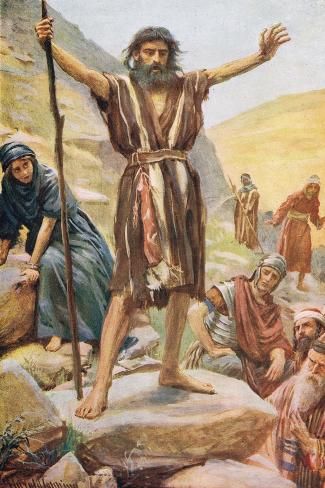 John the Baptist
Eccentric
Appearance (Matthew 3:4)
Nazarite vow (Numbers 6; Luke 1:15)
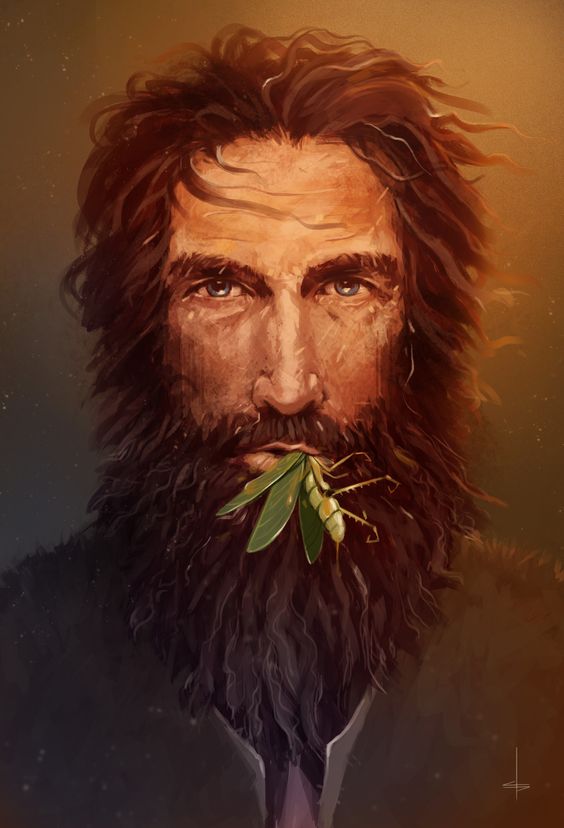 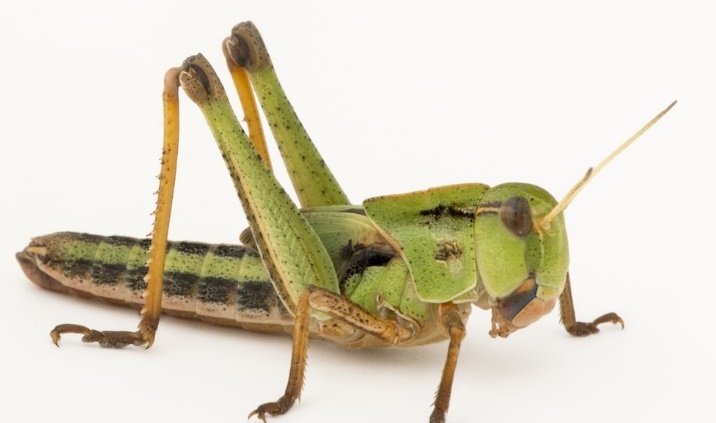 (Mt. 3:4) Now John himself had a garment of camel’s hair and a leather belt around his waist.
His food was locusts and wild honey.
(Jn. 1:19) This is the testimony of John, when the Jews sent to him priests and Levites from Jerusalem to ask him,
“Who are you?”
John the Baptist
Eccentric
Appearance (Matthew 3:4)
Nazarite vow (Numbers 6; Luke 1:15)
A courageous final prophet
Mark 6:14-29; Luke 16:16; Matthew 3:7-12
(Jn. 1:19) This is the testimony of John, when the Jews sent to him priests and Levites from Jerusalem to ask him,
“Who are you?”
(Mt. 3:7) When John the Baptist saw the Pharisees and Sadducees coming for baptism, he said to them,
“You brood of vipers, who warned you to flee from the wrath to come?
John the Baptist
Eccentric
Appearance (Matthew 3:4)
Nazarite vow (Numbers 6; Luke 1:15)
A courageous final prophet
Mark 6:14-29; Luke 16:16; Matthew 3:7-12
(Jn. 1:19) This is the testimony of John, when the Jews sent to him priests and Levites from Jerusalem to ask him,
“Who are you?”
John the Baptist
Eccentric
Appearance (Matthew 3:4)
Nazarite vow (Numbers 6; Luke 1:15)
A courageous final prophet
Mark 6:14-29; Luke 16:16; Matthew 3:7-12
Highly criticized
Matthew 11:18
(Mt. 11:18) “John came neither eating nor drinking, and they say, ‘He has a demon!’
(Jn. 1:19) This is the testimony of John, when the Jews sent to him priests and Levites from Jerusalem to ask him,
“Who are you?”
John the Baptist
Eccentric
Appearance (Matthew 3:4)
Nazarite vow (Numbers 6; Luke 1:15)
A courageous final prophet
Mark 6:14-29; Luke 16:16; Matthew 3:7-12
Highly criticized
Matthew 11:18
Yet, intensely popular
Matthew 3:5
(Mt. 3:5) People from Jerusalem and from all of Judea and all over the Jordan Valley went out to see and hear John.
Some of the Jews thought that it was God who had destroyed Herod’s army, and that it was a very just punishment to avenge
John, surnamed the Baptist.
John had been put to death by Herod, although he was a good man.
He exhorted the Jews to practice virtue, to be just one to another and sincere towards God and to come together by baptism.
He taught that baptism was acceptable to God provided that they underwent it not to obtain remission of certain sins but for the purification of the body, if the soul had already been purified by righteousness…
He taught that baptism was acceptable to God provided that they underwent it not to obtain remission of certain sins but for the purification of the body, if the soul had already been purified by righteousness…
Because of this suspicion on Herod’s part, John was sent in chains to the fortress of Machaerus...
and there put to death.
(Jn. 1:19) This is the testimony of John, when the Jews sent to him priests and Levites from Jerusalem to ask him,
“Who are you?”
(Jn. 1:20) John confessed and did not deny, but confessed,
“I am not the Christ.”
(Ezek. 36:25-26) I will sprinkle clean water on you, and you will be clean…
I will give you a new heart, and I will put a new spirit in you.
(Jn. 1:21) They asked him,
“What then? Are you Elijah?”
And he said, “I am not.”
(2 Kin. 1:8) Elijah was a hairy man, and he wore a leather belt around his waist.
(Mal. 4:5) I am going to send you Elijah the prophet before the coming of the great and terrible day of the LORD.
(Jn. 1:21) They asked him,
“What then? Are you Elijah?”
And he said, “I am not.”
“Are you the Prophet?”
And he answered, “No.”
(Jn. 1:21) They asked him,
“What then? Are you Elijah?”
And he said, “I am not.”
“Are you the Prophet?”
And he answered, “No.”
(Deut. 18:15) God will raise up for you a prophet like me from among you, from your fellow Israelites.
You must listen to him.
(Deut. 34:10-12) No prophet has risen in Israel like Moses… No one has ever shown the mighty power or performed the awesome deeds that Moses did in the sight of all Israel.
(Jn. 1:22) Then they said to him,
“Who are you?”
(Jn. 1:23) He said,
“I am a voice of one crying in the wilderness, ‘Make straight the way of the Lord,’ as Isaiah the prophet said.”
Isaiah 40:3
(Jn. 1:24) Now they had been sent from the Pharisees.
25 They asked him, and said to him,
“Why then are you baptizing, if you are not the Christ, nor Elijah, nor the Prophet?”
Only Gentiles were baptized—not Jews.
“To put Jews in the same class was horrifying. The Jews were God’s people already.”
Leon Morris, The Gospel according to John (Grand Rapids, MI: Wm. B. Eerdmans Publishing Co., 1995), p.123.
(Jn. 1:26) John answered,
“I baptize in water, but among you stands One whom you do not know.
27 “It is He who comes after me, the thong of whose sandal I am not worthy to untie.”
Rabbi Joshua b. Levi (AD 250):
Untying someone’s shoes was a “demeaning act that was typically performed by slaves.”
b. Ketubot 96a
(Jn. 1:29) The next day John saw Jesus coming to him and said,
“Behold, the Lamb of God
who takes away the sin of the world!”
(Jn. 1:30) “He is the one I was talking about when I said,
‘A man is coming after me who is far greater than I am, for he existed long before me.’
31 I did not recognize Him, but so that He might be manifested to Israel, I came baptizing in water.”
Luke 1:36
Matthew 3:16; Mark 1:10; Luke 3:22
(Jn. 1:32) “I have seen the Spirit descending as a dove out of heaven, and He remained upon Him.”
(Jn. 1:33) “I didn’t know he was the one, but when God sent me to baptize with water, he told me, ‘The one on whom you see the Spirit descend and rest is the one who will baptize with the Holy Spirit.’ 
34 I saw this happen to Jesus.
So, I testify that he is the Chosen One of God.”
(Jn. 1:35) The next day John was standing with two of his disciples, 
36 and he looked at Jesus as He walked, and said,
“Behold, the Lamb of God!”
(Jn. 1:37) The two disciples heard him speak,
and they followed Jesus.
One day, John is center stage in following God…
The next day, God took away his following!
(Jn. 3:25) An argument developed between some of John’s disciples and a certain Jewish man over the matter of ceremonial washing.
(Jn. 3:26) They came to John and said,
“Rabbi, the man you met on the other side of the Jordan River, the one you identified as the Messiah, is also baptizing people.
Everybody is going to him instead of coming to us!”
(Jn. 3:27) John replied,
“No one can receive anything unless God gives it from heaven.”
(Jn. 3:28) “You yourselves know how plainly I told you, ‘I am not the Messiah. I am only here to prepare the way for him.’”
(Jn. 3:29) “It is the groom who marries the bride.
The groom’s friend is simply glad to stand with him and hear his vows.
Therefore, I am filled with joy at Jesus’ success.”
(Jn. 3:30) “He must become greater, and I must become less.”
John the Baptist was an incredible man.
Matthew 11:11
But what was his greatest quality?
John the Baptist was an incredible man.
Matthew 11:11
But what was his greatest quality?
Humility
Humility is NOT…
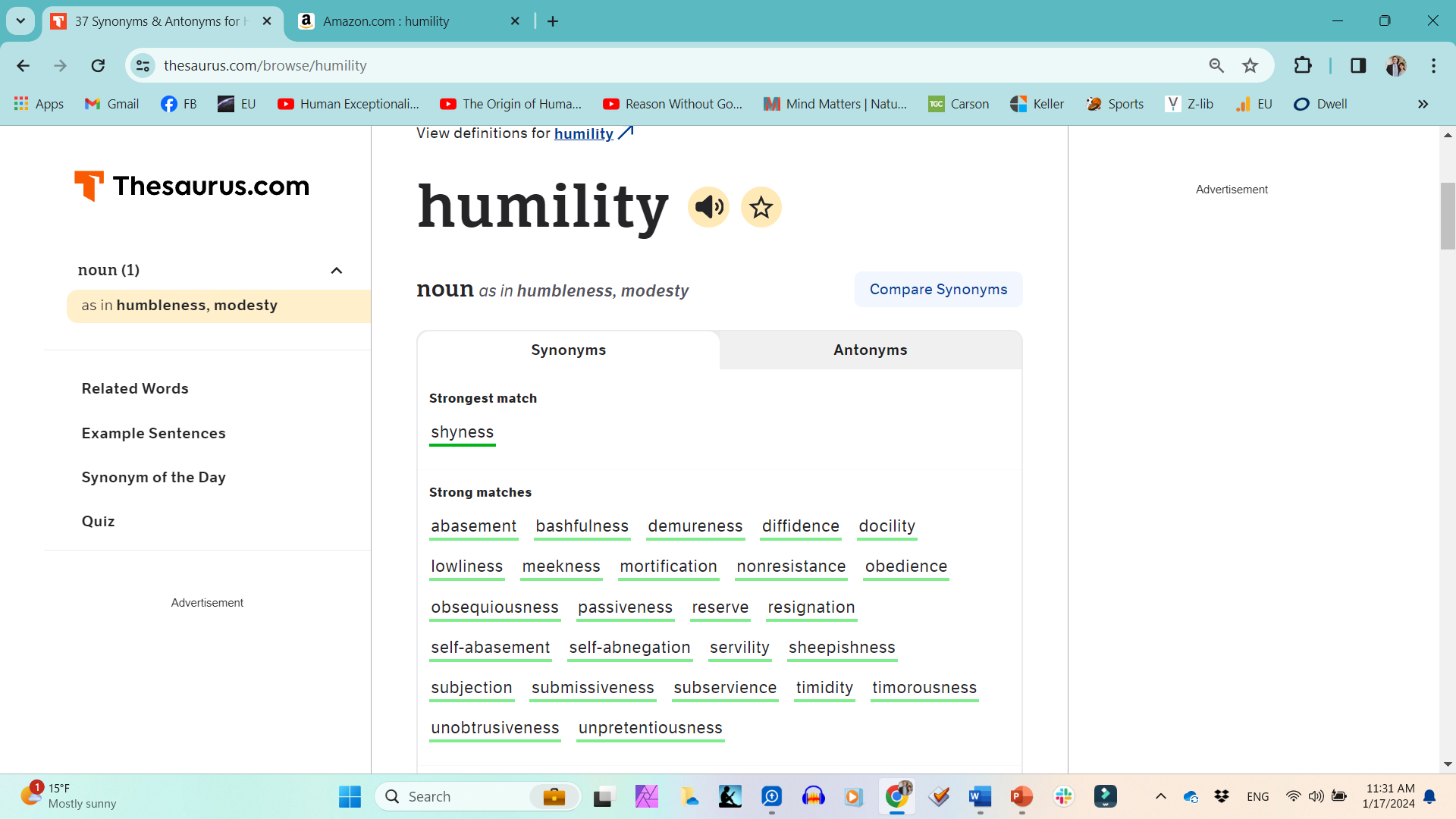 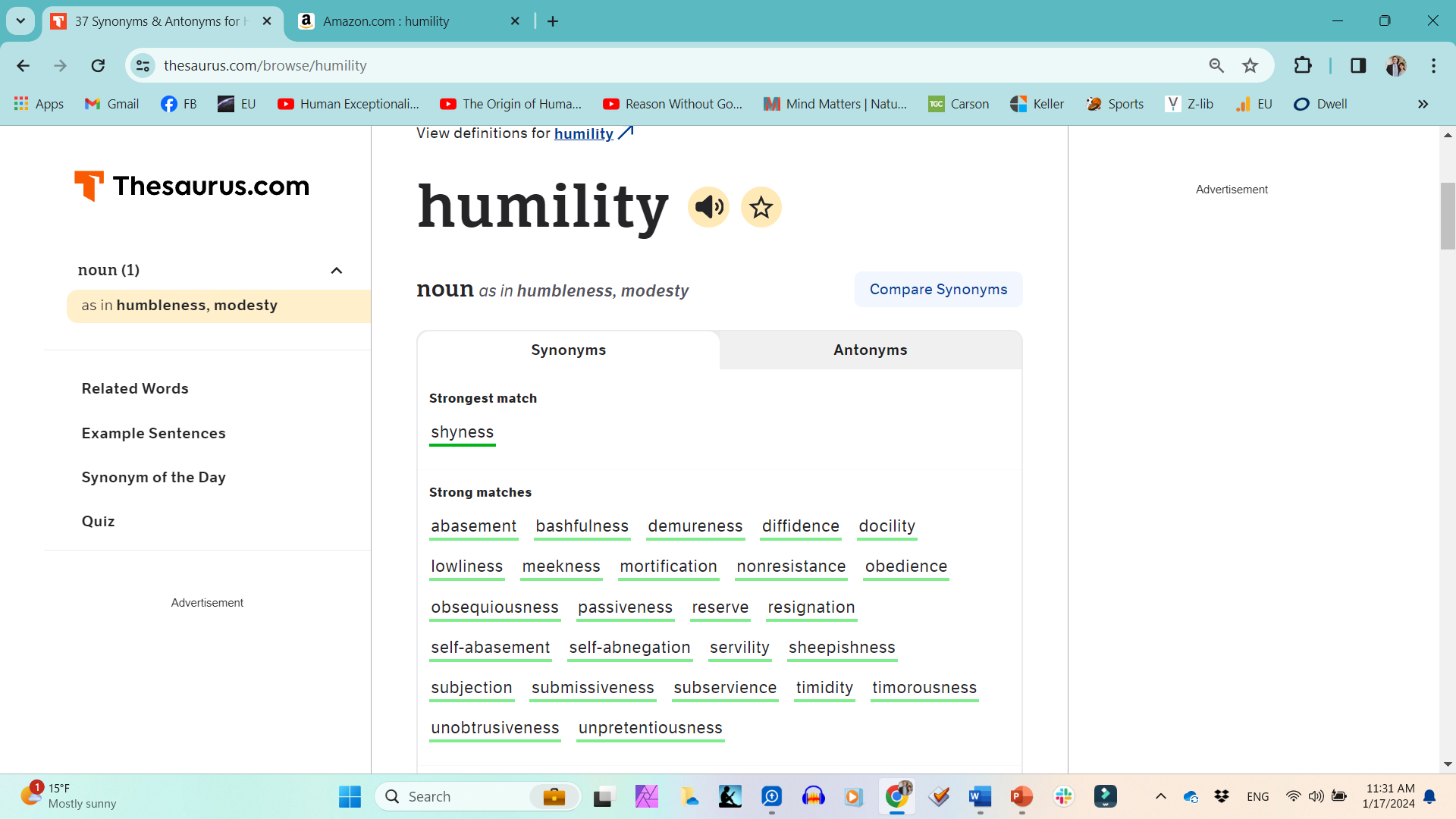 Humility is NOT…
Shrinking back from having a large influence on others.
Matthew 3:5
Being weak, shy, or timid.
John 1:25; Mk. 6:14ff; Matthew 3:7-12
Hiding your gifts and abilities.
Talking about how terrible you are all the time.
What is humility?
Aligning our thoughts and actions with the truth.
John 1:20-21
What is humility?
Aligning our thoughts and actions with the truth.
John 1:20-21
Trusting God’s words more than our own present feelings.
Psalm 10:4
(Ps. 10:4) In his pride the wicked man does not seek God.
In all his thoughts there is no room for God.
What is humility?
Aligning our thoughts and actions with the truth.
John 1:20-21
Trusting God’s words more than our own present feelings.
Psalm 10:4
Living for God’s purposes, not our own platform or personal success.
John 1:27, 37; 3:26, 30
“When John’s two disciples heard this, they followed Jesus” (1:37).
“He must become greater and greater, and I must become less and less” (3:30).
Why would we want humility?
It brings happiness and relaxation into your life.
John 3:29
A big ego is a big burden to carry (Matthew 5:5; 11:28-30).
Why would we want humility?
It brings happiness and relaxation into your life.
John 3:29
A big ego is a big burden to carry (Matthew 5:5; 11:28-30).
Jealousy is poisonous and unsatisfying.
Jealousy deceives our minds.
Other sins give something, but what does envy give you?
Why would we want humility?
It brings happiness and relaxation into your life.
John 3:29
A big ego is a big burden to carry (Matthew 5:5; 11:28-30).
Jealousy is poisonous and unsatisfying.
Jealousy deceives our minds.
Other sins give something, but what does envy give you?
God will personally support you.
Psalm 10:17; 25:9; 18:27; 138:6
(Ps. 10:17) O LORD, You have heard the desire of the humble. You will strengthen their heart.
(Ps. 25:9) God teaches the humble His way.
(Ps. 138:6) Though the LORD is great, he cares for the humble, but he keeps his distance from the proud.
Why would we want humility?
It brings happiness and relaxation into your life.
John 3:29
A big ego is a big burden to carry (Matthew 5:5; 11:28-30).
Jealousy is poisonous and unsatisfying.
Jealousy deceives our minds.
Other sins give something, but what does envy give you?
God will personally support you.
Psalm 10:17; 25:9; 18:27; 138:6
God will personally reward you.
Matthew 18:4; 23:12; Luke 14:11; 18:14; James 4:10
How do we learn humility?
View your life as a gift from God.
John 3:27
How do we learn humility?
View your life as a gift from God.
John 3:27
Act on what you already know
James 1:21; Matthew 11:28-30
How do we learn humility?
View your life as a gift from God.
John 3:27
Act on what you already know
James 1:21; Matthew 11:28-30
Give yourself to a sacrificial lifestyle
Philippians 2:3-5
How do we learn humility?
View your life as a gift from God.
John 3:27
Act on what you already know
James 1:21; Matthew 11:28-30
Give yourself to a sacrificial lifestyle
Philippians 2:3-5
Be patient with others
Ephesians 4:2
How do we learn humility?
View your life as a gift from God.
John 3:27
Act on what you already know
James 1:21; Matthew 11:28-30
Give yourself to a sacrificial lifestyle
Philippians 2:3-5
Be patient with others
Ephesians 4:2
Forgive others
Colossians 3:12-13; John 1:27-29
How do we learn humility?
View your life as a gift from God.
John 3:27
Act on what you already know
James 1:21; Matthew 11:28-30
Give yourself to a sacrificial lifestyle
Philippians 2:3-5
Be patient with others
Ephesians 4:2
Forgive others
Colossians 3:12-13; John 1:27-29
“It is easy to think we humble ourselves before God,
but our humility before people is the only real proof
that our humility before God is more than just a figment of our imagination.”
Andrew Murray, Humility (Peabody, MA: Hendrickson Publishers, 2005).
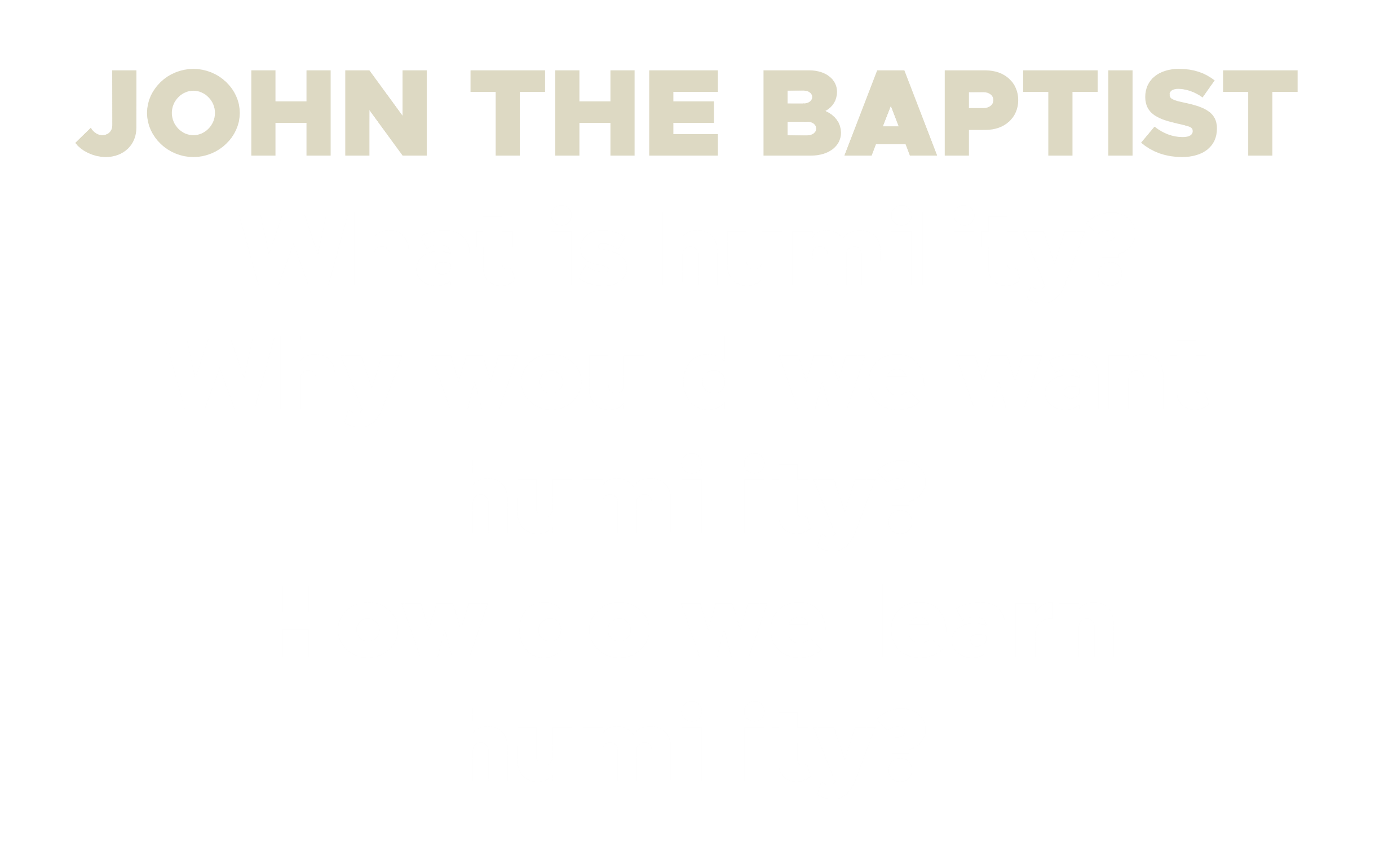